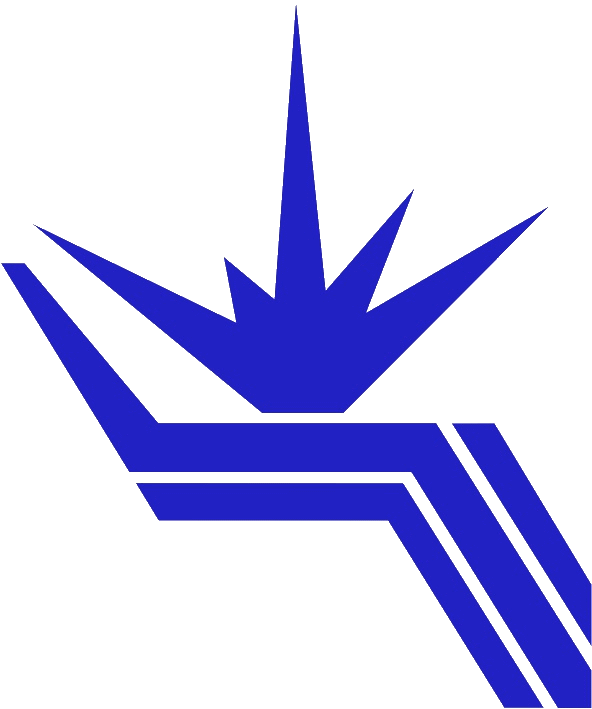 Институт ядерной физики им. Г.И. Будкера Сибирского отделения Российской академии наук
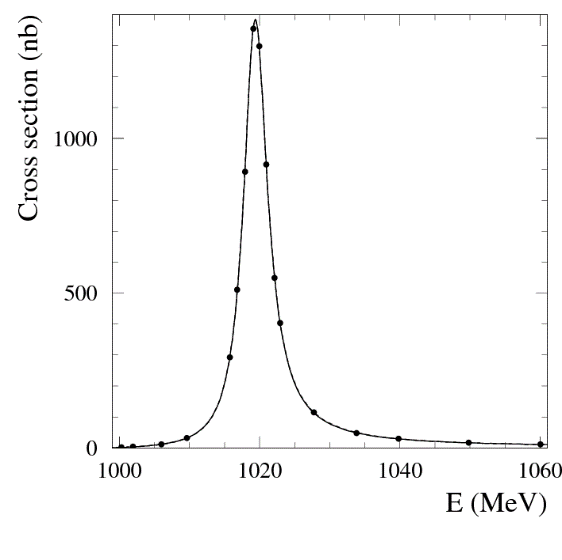 Авторы: В.П. Дружинин,  коллаборация СНД
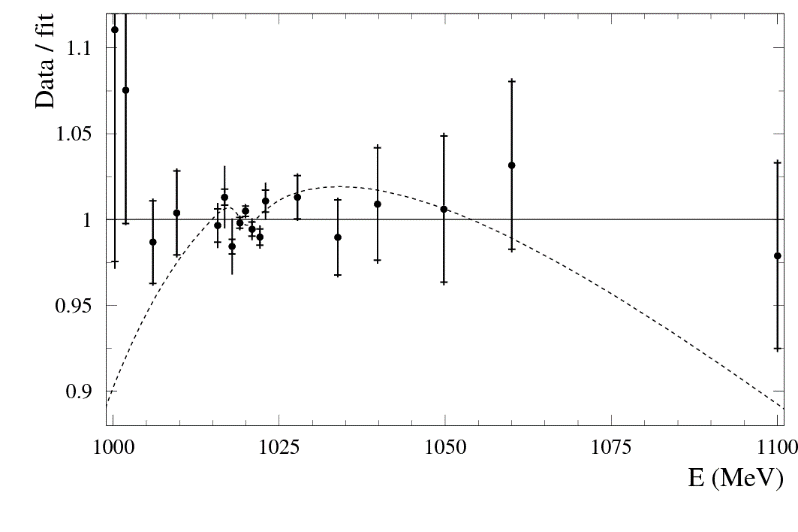 1